ECE 264 Fall 2020Advanced C Programming
Yung-Hsiang Lu
Purdue University
yunglu@purdue.edu
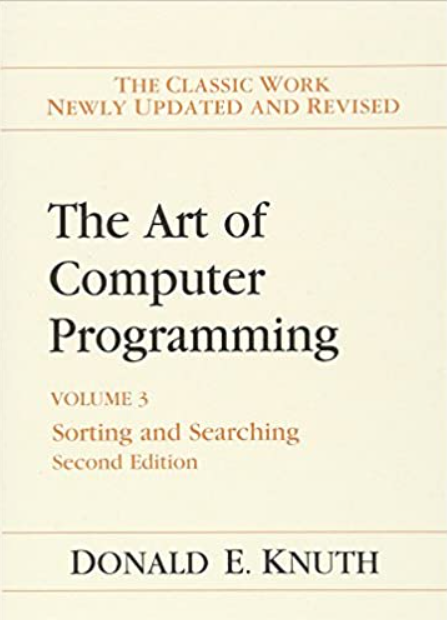 Homework 2Selection Sort
yunglu@purdue.edu
Where sorting is used?
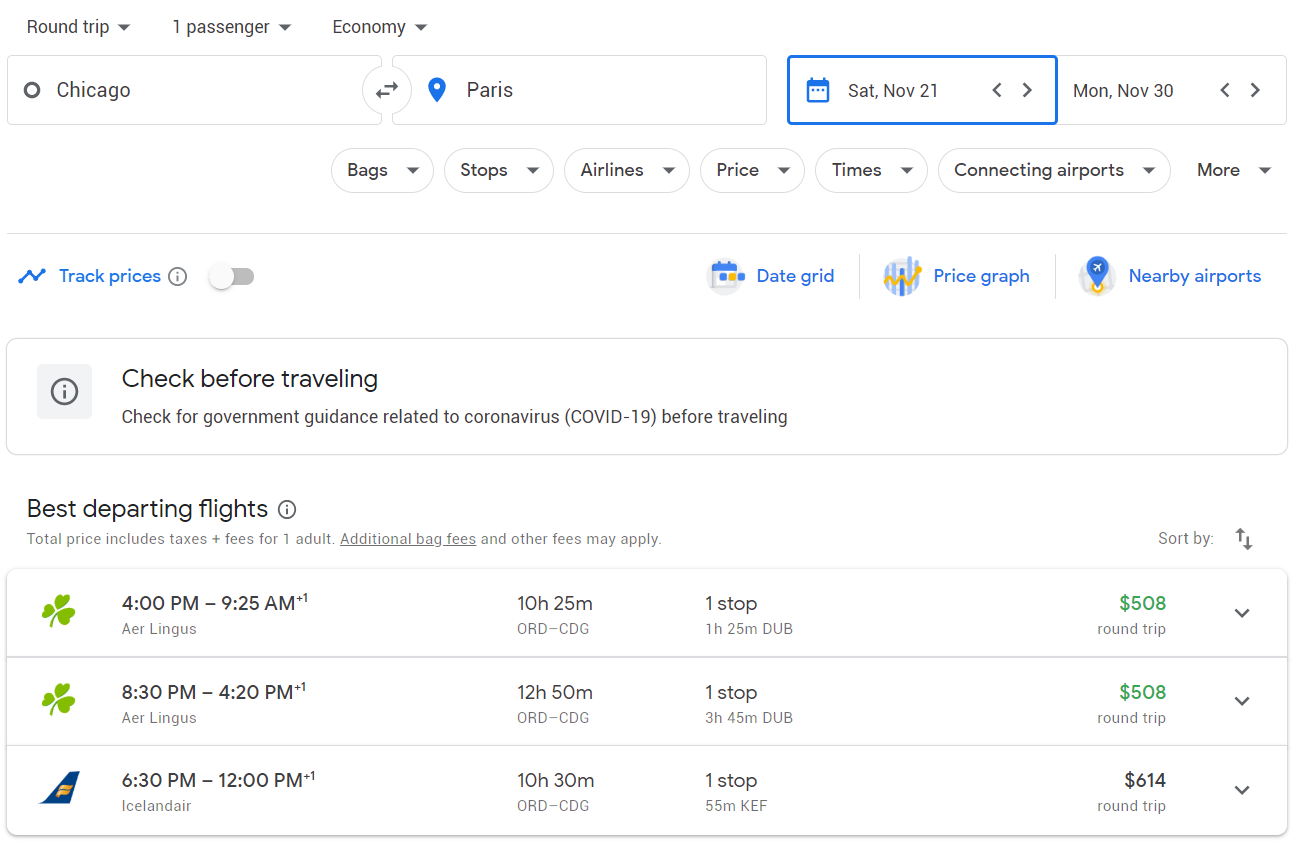 yunglu@purdue.edu
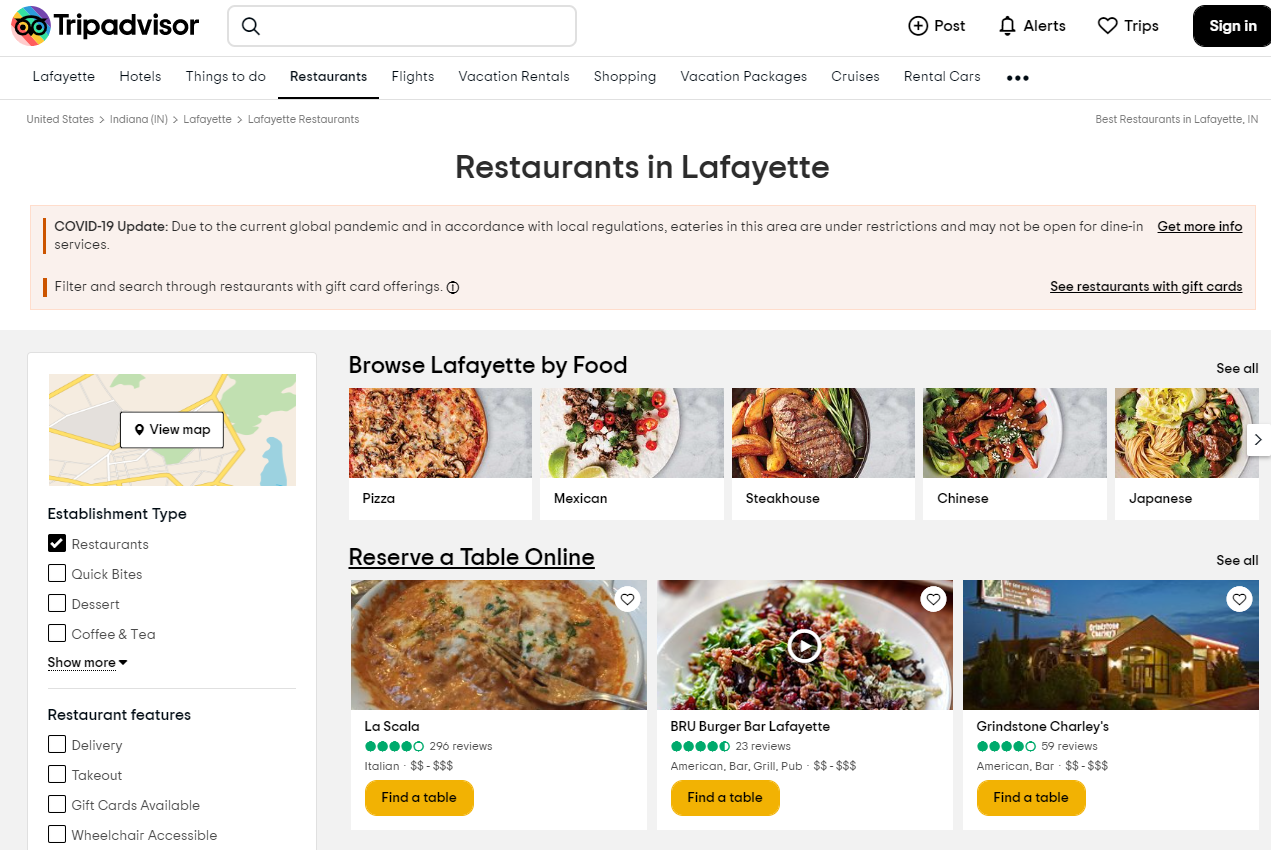 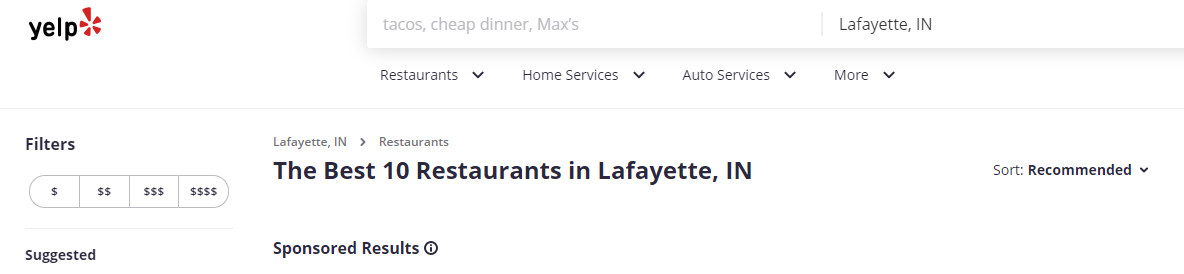 yunglu@purdue.edu
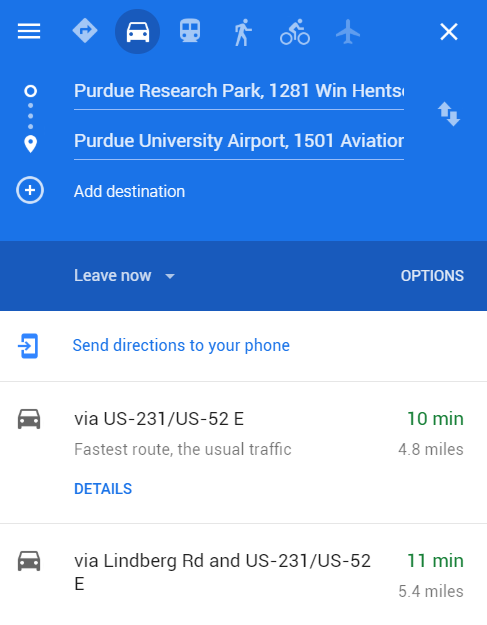 yunglu@purdue.edu
Selection Sort
Find the smallest value
Swap with the first value
Will not touch the first value any more
yunglu@purdue.edu
Selection Sort
Find the smallest value
Swap with the first value
Will not touch the first two values any more
yunglu@purdue.edu
Selection Sort
Find the smallest value
Swap with the first value
Will not touch the first three values any more
yunglu@purdue.edu
Selection Sort
Two levels of iterations:
Outer: from the first element to the second last element
Inner: from one after the outside to the last element
Select the smallest value
If the smallest value is different from the outside value, swap
If there are n elements, at most n swaps
The number of comparisons is  (n – 1) x (n – 1) /2  n2
yunglu@purdue.edu
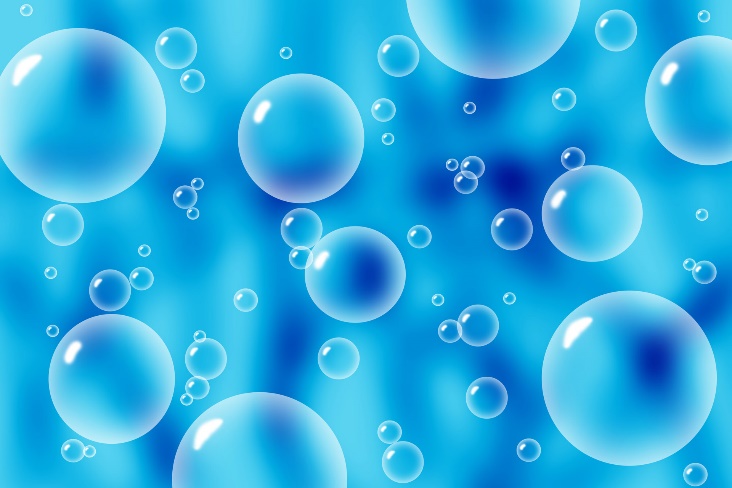 Bubble Sort?Many students love bubble sort. Nobody can explain the reason.
Knuth: “the bubble sort seems to have nothing to recommend it, except a catchy name and the fact that it leads to some interesting theoretical problems”

If you agree with Knuth, you can forget bubble sort.
yunglu@purdue.edu
an array of integers
size of the array (# elements)
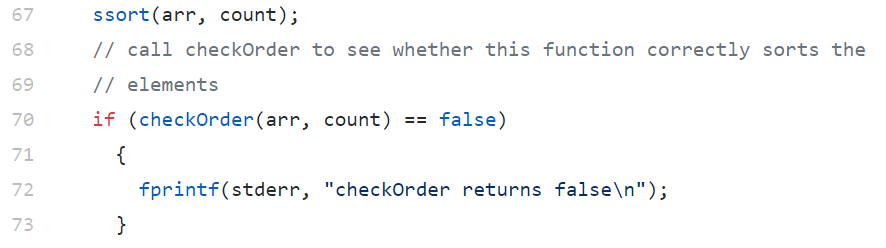 main.c
yunglu@purdue.edu
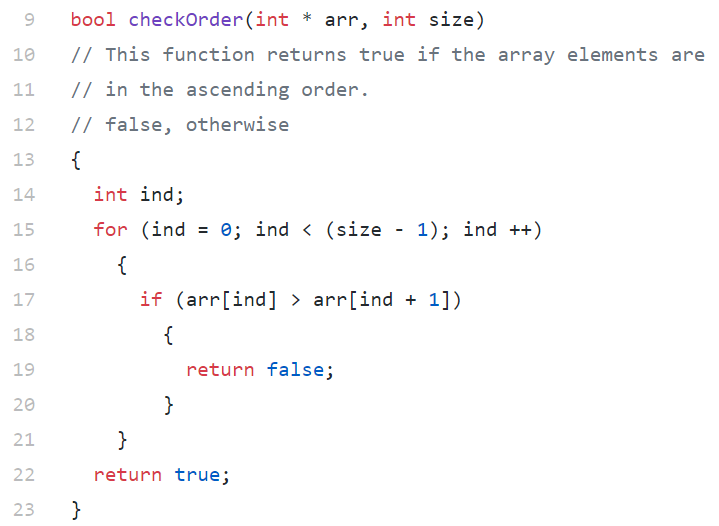 Check whether 
elements are sorted
yunglu@purdue.edu
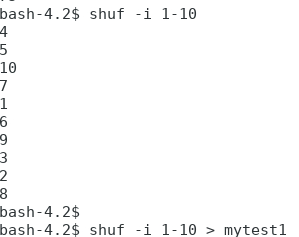 create correct answer
save the output 
to a file
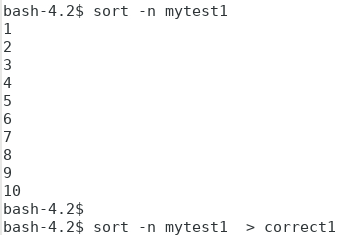 treat the content 
as numbers
create test cases
save the output 
to a file
yunglu@purdue.edu
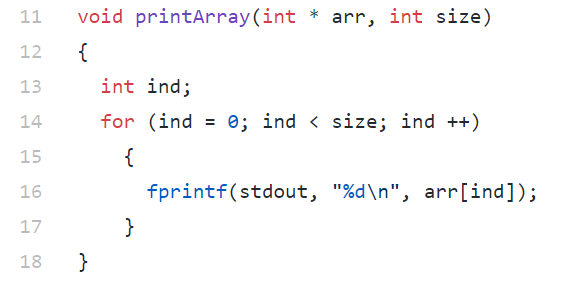 main.c
yunglu@purdue.edu
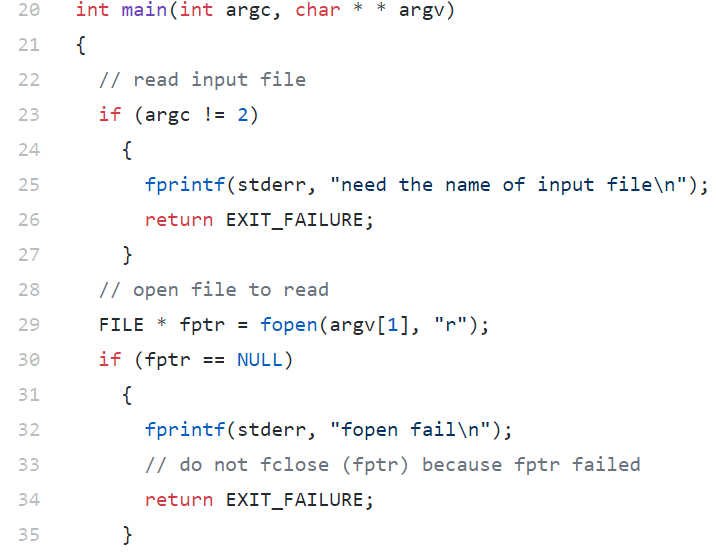 before using argv[1], 
necessary to check 
whether argc is at least two
main.c
yunglu@purdue.edu
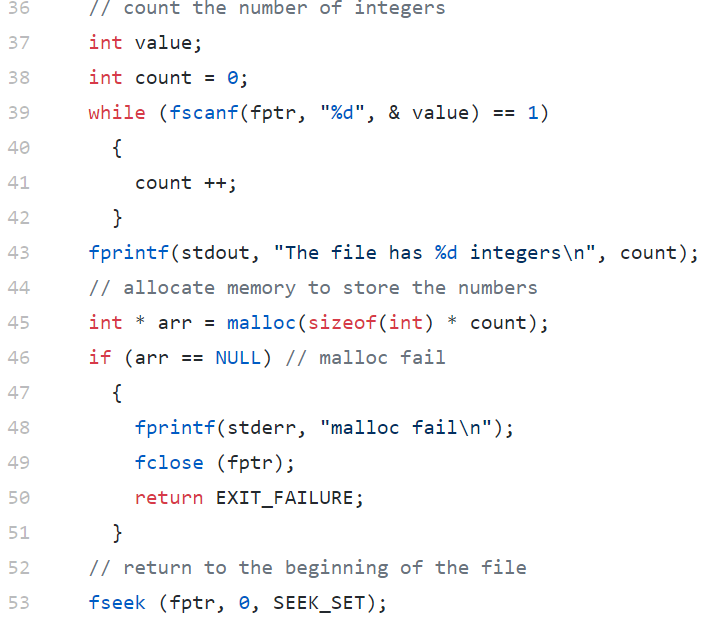 read one integer
main.c
yunglu@purdue.edu
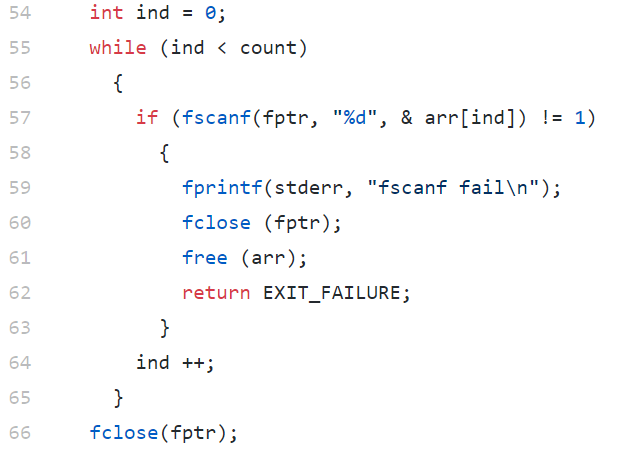 main.c
yunglu@purdue.edu
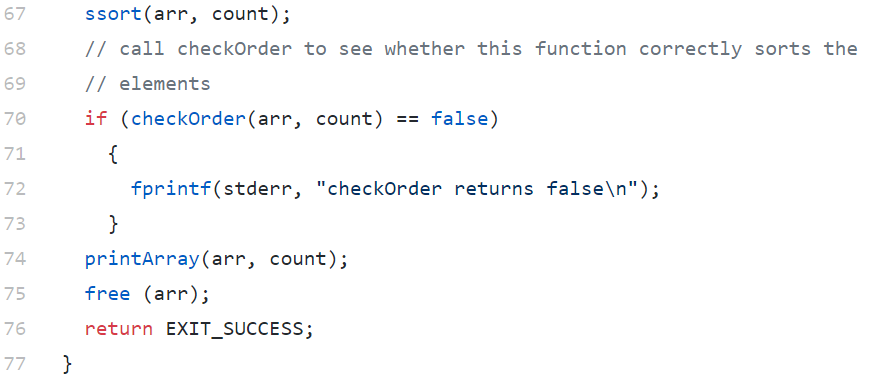 release memory created by malloc
main.c
yunglu@purdue.edu
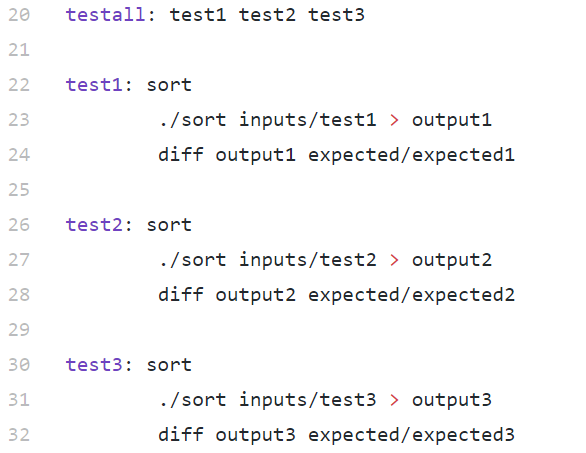 make testall: run all three test cases
Makefile
yunglu@purdue.edu
make testfor: run all three test cases
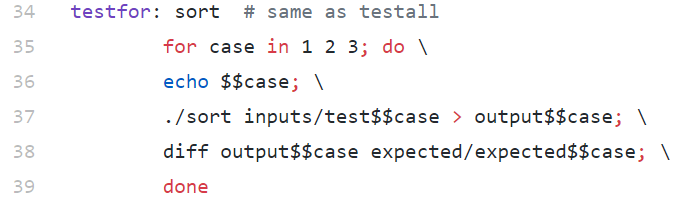 Makefile
yunglu@purdue.edu
How to test code (and not)?
yunglu@purdue.edu
Separate “Product” from “Development” code
homework submission
1:5 rule: for each line of product code, 
write 5 lines of development code
yunglu@purdue.edu
How to test your code correctly?
Product Code


X = A function your write

ssort
Development Code

Prepare data for testing X
call X with the proper data
check results
print debugging messages
(use assert here if you wish)

main
yunglu@purdue.edu
How to test your code incorrectly?(mix product code and testing code)
X = A function your write (Product Code)
{
	….
	necessary code
	check results
	debugging messages
	assert 
	….
}
yunglu@purdue.edu